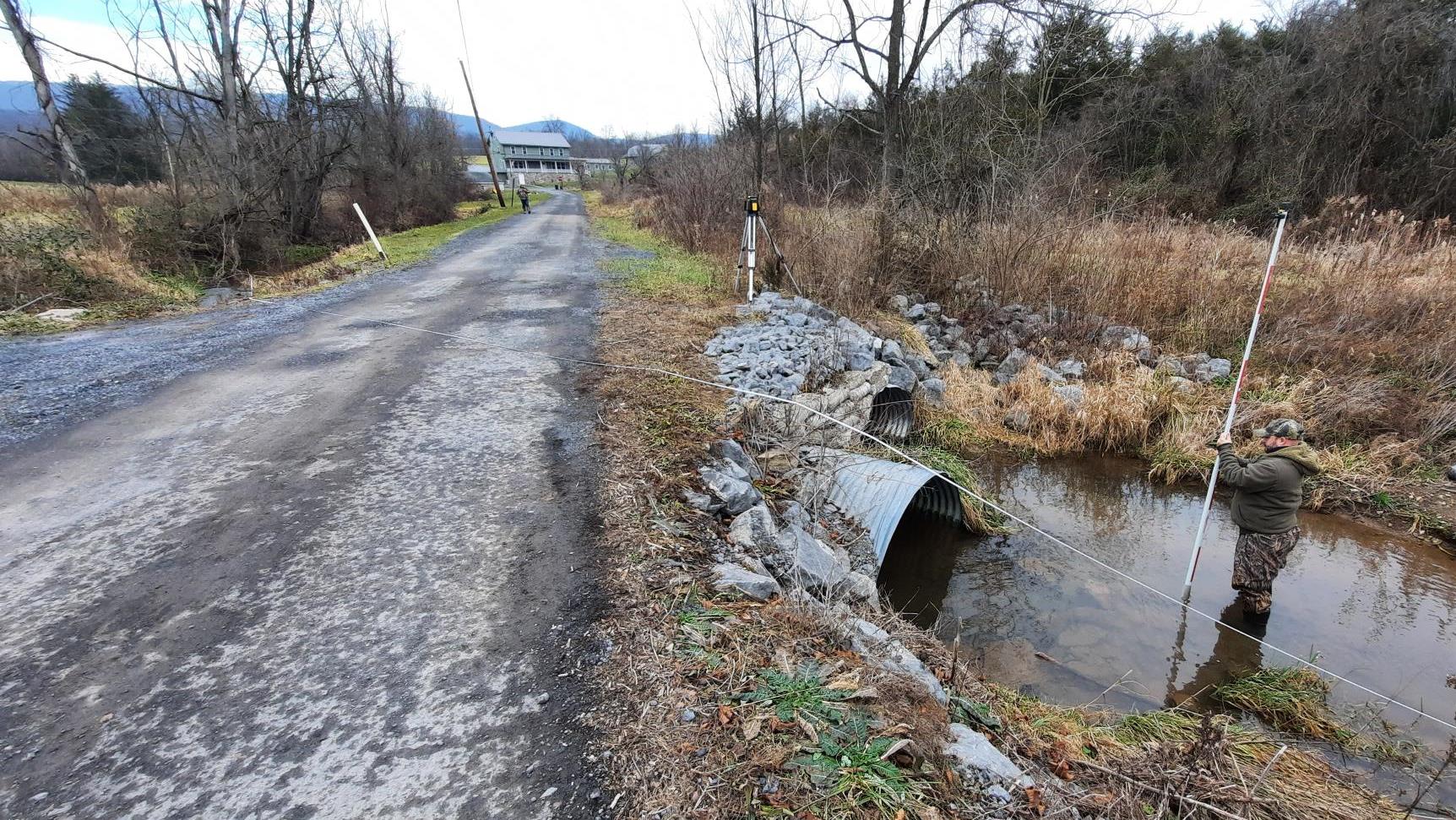 Dirt Gravel and Low Volume Road Program
Stream Crossing Documents Overview
Policy: 5/25 9am
Standard: 5/26 9am
Tech Manual: 5/27 9am
CDGRS
Steve Bloser

SCC
Roy Richardson
Justin Challenger
Sherri Law
If you are reading this, then you are successfully seeing the webinar video. Webinar audio should be automatic through your computer (or click “join audio”), and options can be accessed in the “audio options” button on the bottom left.  If your computer audio is not working, you can listen on your phone by dialing 646-876-9923.
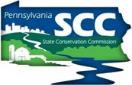 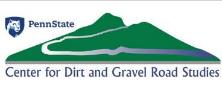 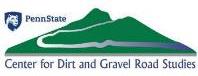 Stream Crossing Documents
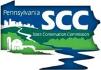 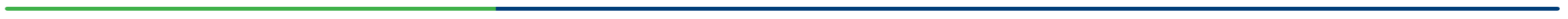 Reminders:
Contracts signed before 7/1/22 must follow existing policy, not required to follow standard.
Documents available online (prelim format), will be printed and mailed to CDs
6 Regional trainings Scheduled June through December.
Each training consists of 4 virtual and 2 in-field sessions over two weeks.
Trainings taken this year WILL COUNT for certification requirement that goes into place 7/1/2023 (currently a 3-year certification).
Full Details online, registration is open, limited to 15 per session. as of 5/23:
Indiana: 3 spots remaining
Elk/Clarion: Full
Potter: 7 spots remaining
Monroe/Susq: 8 spots remaining
Cumberland: 6 spots remaining
Lehigh: 10 spots remaining
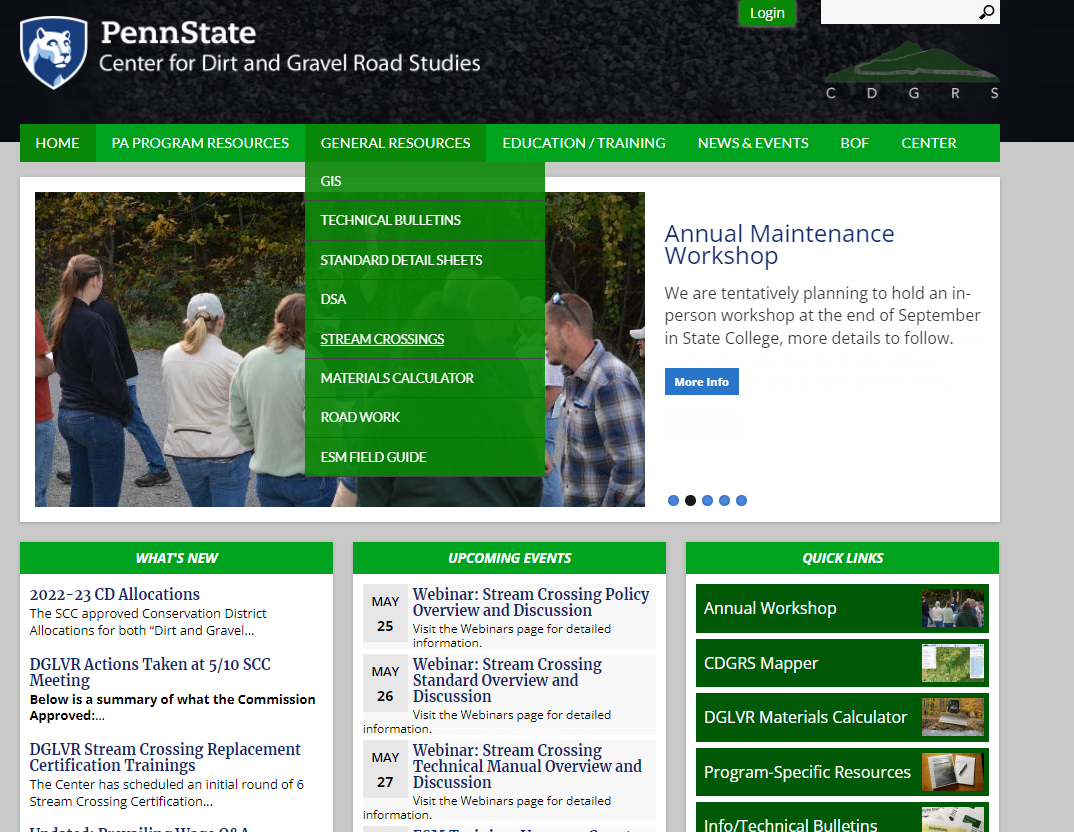 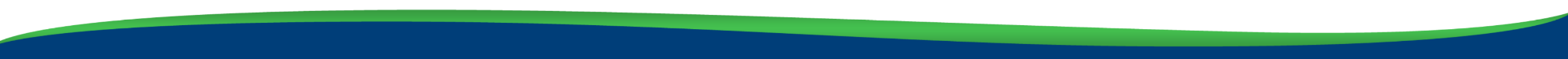 www.dirtandgravelroads.org
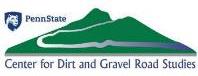 Stream Crossing Documents
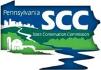 Effective July 1, 2022
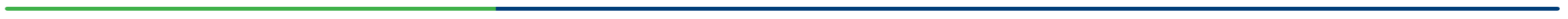 TECHNICAL MANUAL
Introduction
Understanding the standard
Initial Site Assessment
Longitudinal Profile Survey 
Grant Application (Material Selection & Cost Estimation)
QAB Ranking & Review
Writing a Contract 
From Contract to Construction 
Installation and Constructions Inspection (active project oversight) 
Final Inspection & As-built Notes 
Maintenance 
Engineering Design, Permitting, and Bidding a Stream Crossing
Chapters 1 & 2 are background and spec detail
Chapters 3-11 in chronological order and directed at CDs
Chapter 12 directed at engineers
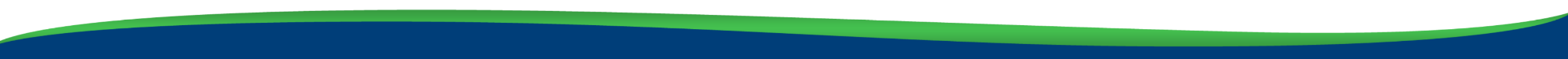 www.dirtandgravelroads.org
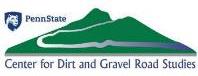 Stream Crossing Documents
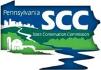 Effective July 1, 2022
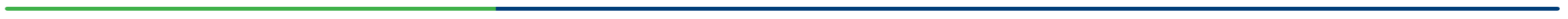 Technical Manual 
Intended as details on how to meet policy and standard
Does not contain additional requirements not already specified in Policy or Standard.
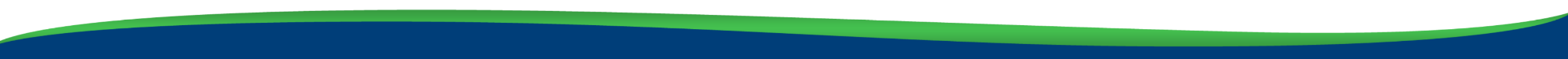 www.dirtandgravelroads.org
Tech Manual: Ch 1, Introduction
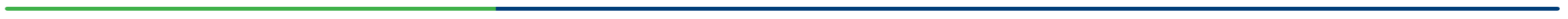 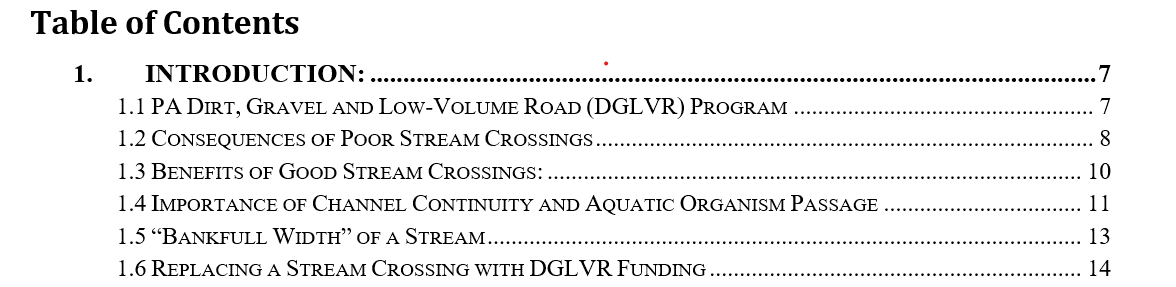 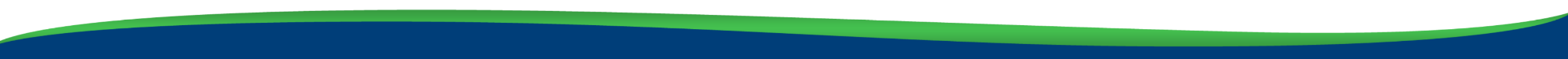 www.dirtandgravelroads.org
Tech Manual: Ch 1, Introduction
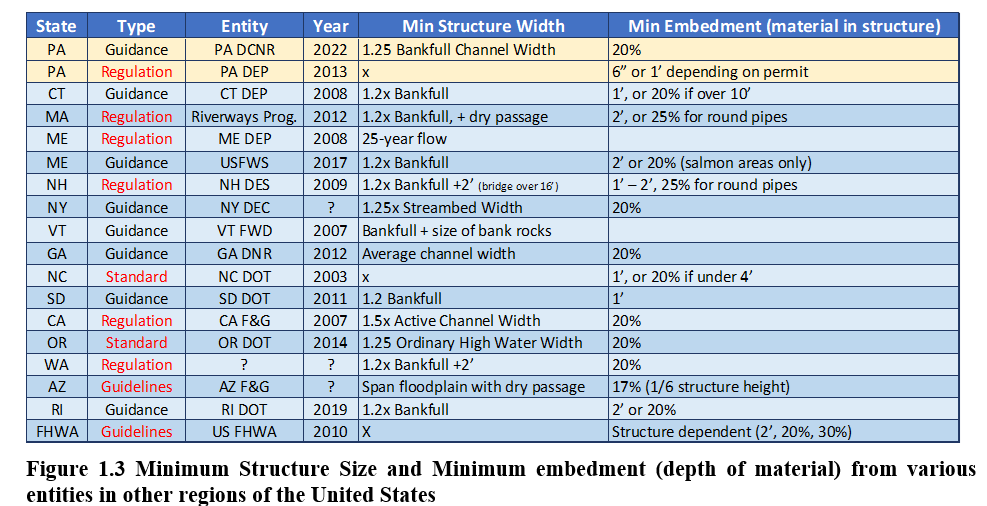 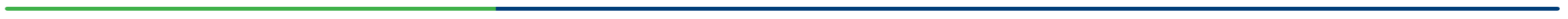 Ch 1 Highlights:	
The “why”.  Impacts of poor crossings and benefits of a different approach
Built on lessons from USFS and other states.
Focus on “Stream Continuity” over “Aquatic Organism Passage”. (and continuity will get you AOP)
Overview of roles and introduction of policy and standard, and bankfull.
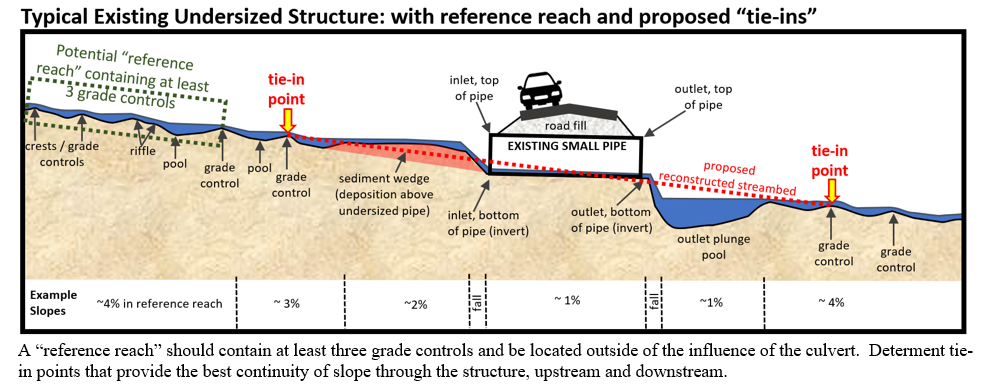 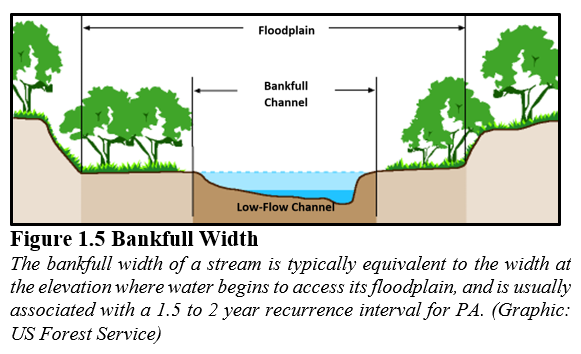 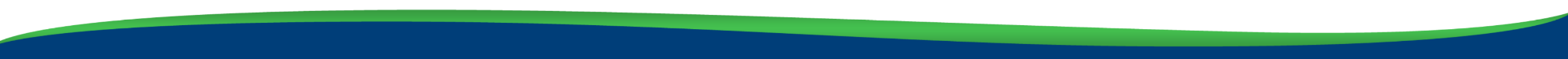 www.dirtandgravelroads.org
Tech Manual: Ch 2, DGLVR Stream Crossing Standard
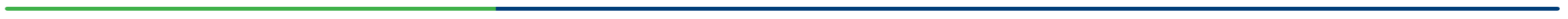 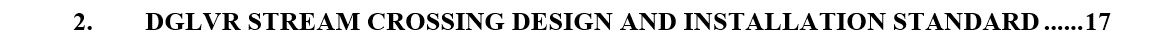 Ch 2 Highlights:	
Provides line-by-line explanation to the Standard.
This is what we used in yesterday’s webinar on the Standard.
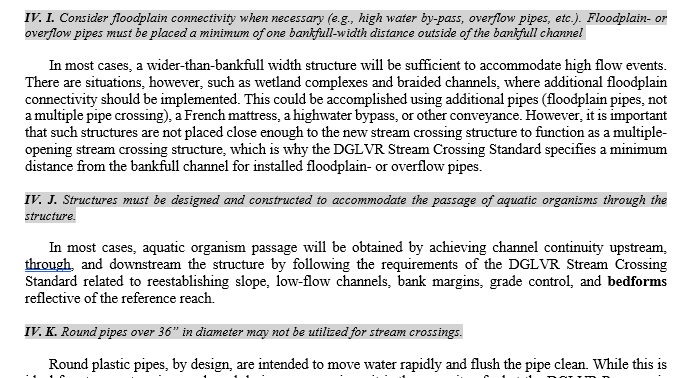 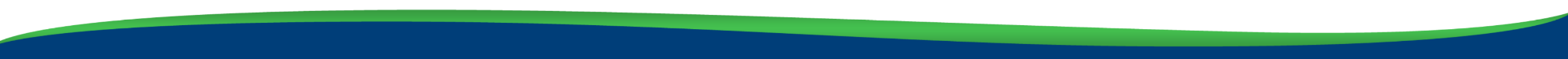 www.dirtandgravelroads.org
Tech Manual: Ch 3, Initial Assessment and Planning
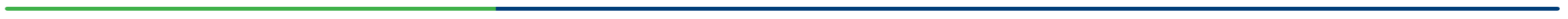 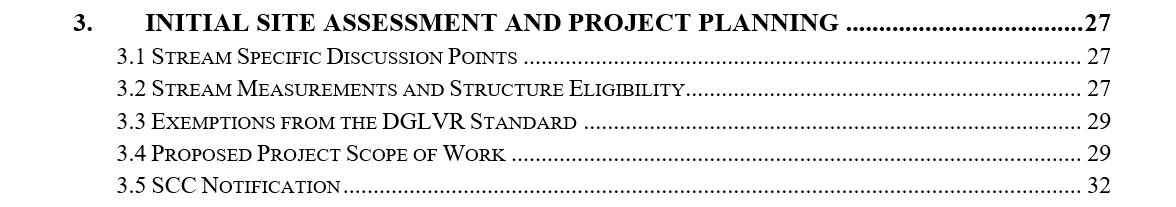 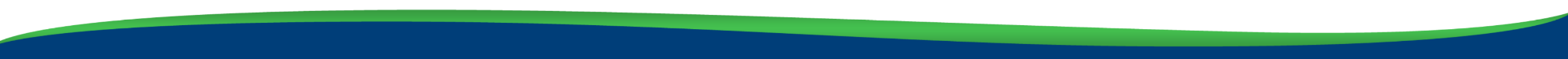 www.dirtandgravelroads.org
Tech Manual: Ch 3, Initial Assessment and Planning
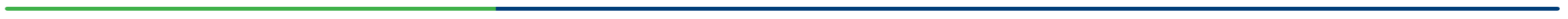 Ch 3 Highlights:	
Determining eligibility for replacement
Details on exemptions.
Pre project considerations
Realistic timelines
Off-ROW
Prevailing Wage
Potential project and engineering costs
Permitting
Likelihood of funding
SCC notification
Other Resources:	
Checklist: Pre-App meeting
Tech Bulletin: Bankfull Width Determination
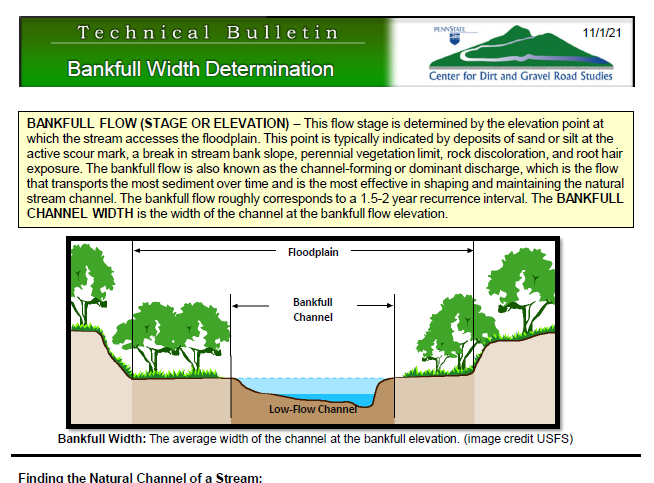 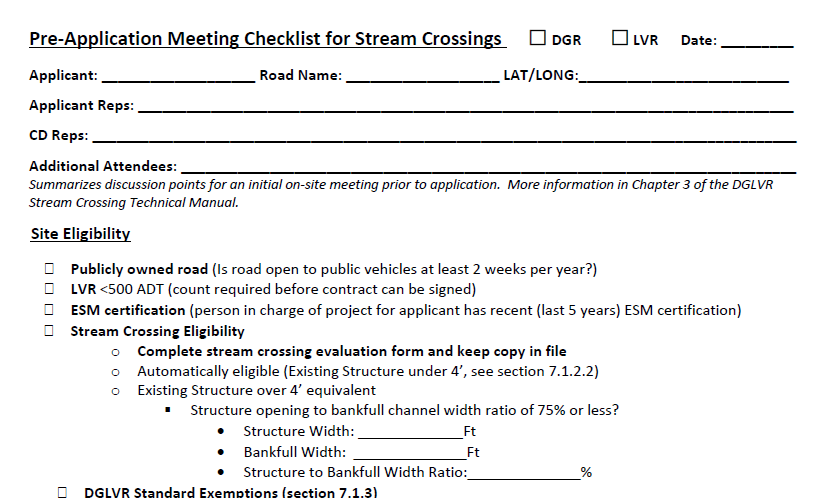 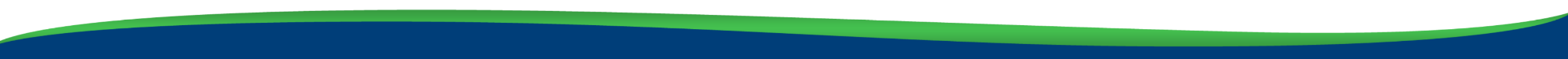 www.dirtandgravelroads.org
Tech Manual: Ch 4, Site Assessment
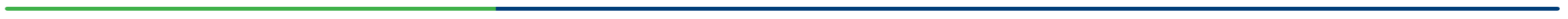 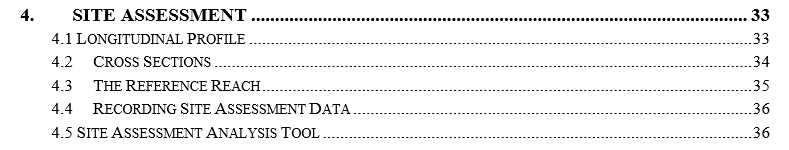 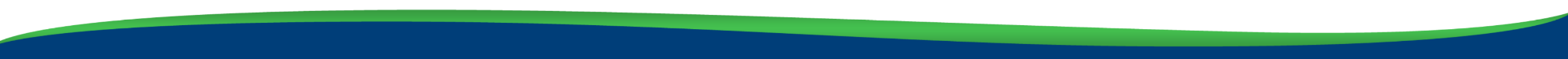 www.dirtandgravelroads.org
Tech Manual: Ch 4, Site Assessment
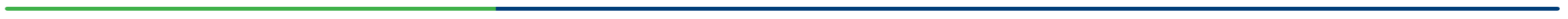 Ch 4 Highlights:	
Longitudinal Profile
Cross Sections
Reference Reach
Data analysis
Other Resources:	
Will be major focus of stream trainings
Tech Bulletin: Site Assessment: Long Pro and Cross Sections
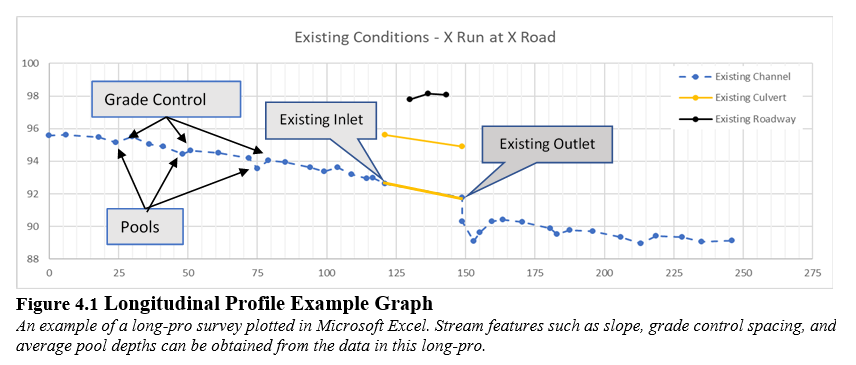 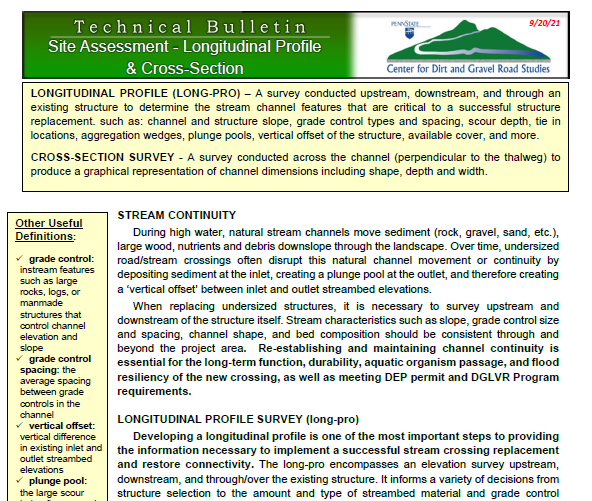 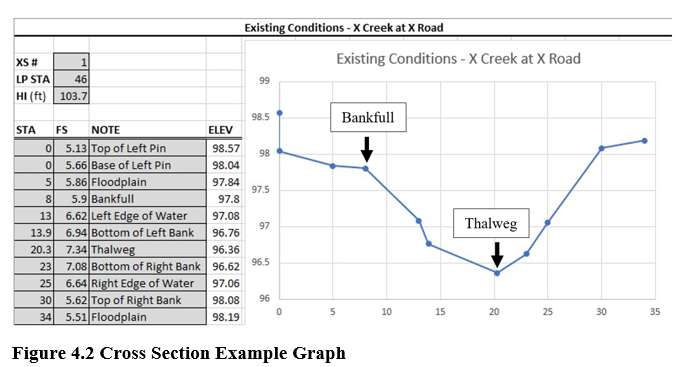 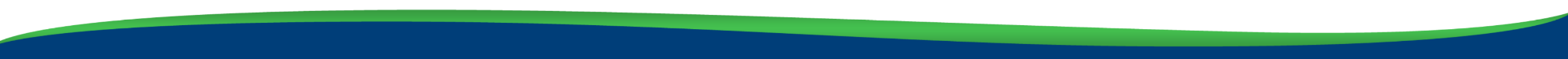 www.dirtandgravelroads.org
Tech Manual: Ch 5, Grant Application
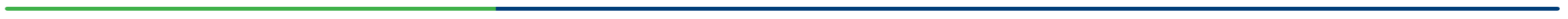 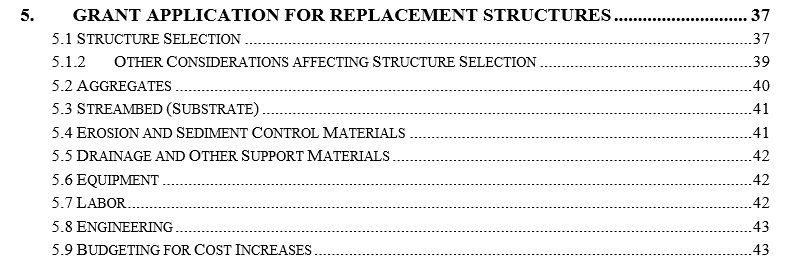 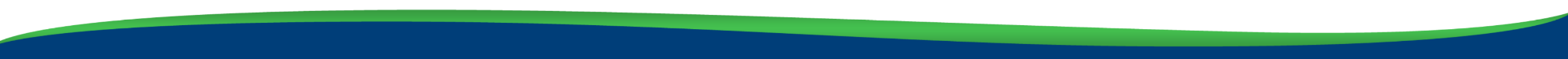 www.dirtandgravelroads.org
Tech Manual: Ch 5, Grant Application
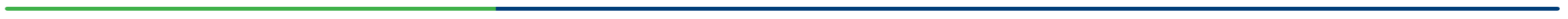 Ch 5 Highlights:	
Estimating quantities and costs
Structure Selection: size, type
Grade controls
Streambed
Other materials
Labor (contracted vs muni)
Engineering
Other Resources:	
Tech Bulletin: Structure Selection
Tech Bulletin: Grade Control
Tech Bulletin: Streambed Material
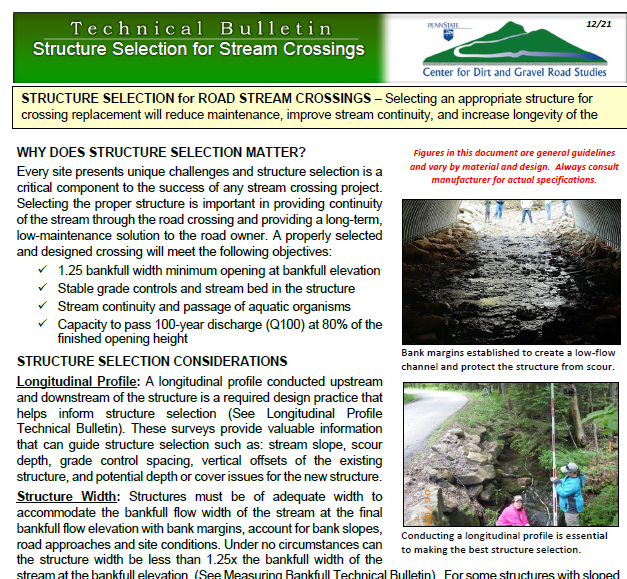 Goal is to get a good estimate of costs for contracting.  Final design determined by engineer.
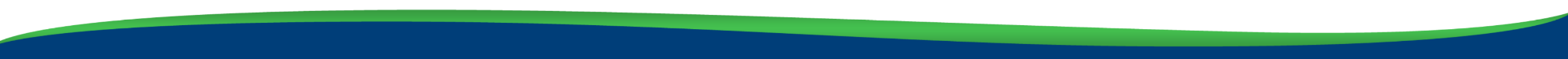 www.dirtandgravelroads.org
Tech Manual: Ch 6 & 7, Ranking and Contracting
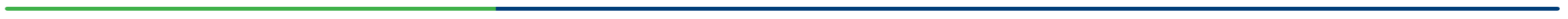 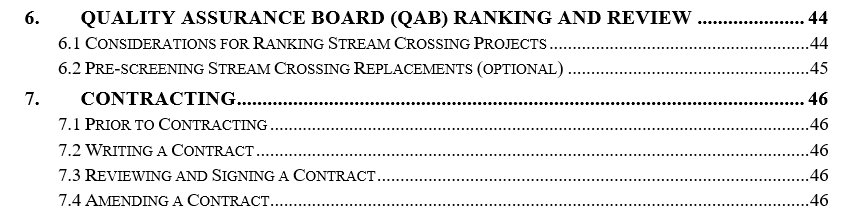 Ch 6&7 Highlights:	
Fairly “normal” DGLVR procedures
Ranking and evaluation considerations
Contracting and amendments
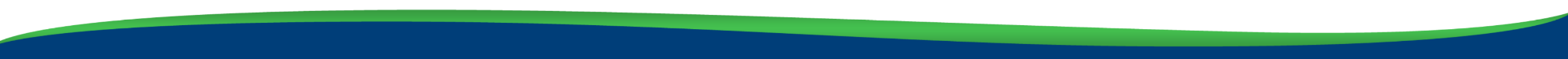 www.dirtandgravelroads.org
Tech Manual: Ch 8, From Contracting to Construction
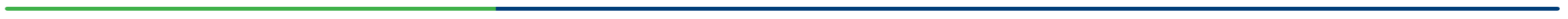 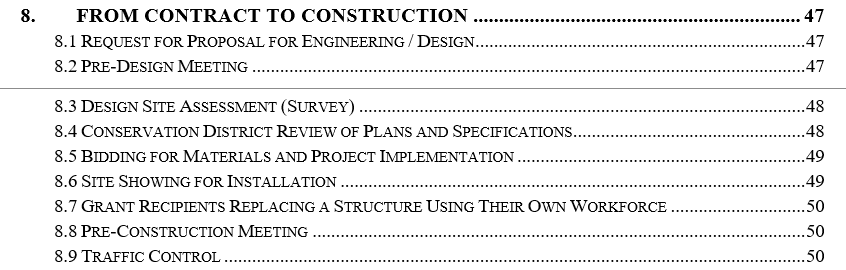 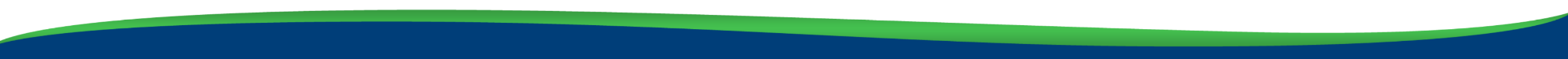 www.dirtandgravelroads.org
Tech Manual: Ch 8, From Contracting to Construction
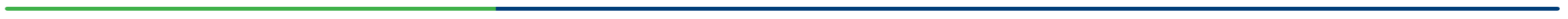 Ch 8 Highlights:	
Engineering and RFP(optional)
Engineering survey
CD review of plans
Bidding
CD review of bid
Site showing (required to attend if held)
Pre-design and pre-construction meetings (required)
Other Resources:	
Templates:
RFP for engineering
CD permit review letter
CD bid package review letter
Checklists: 
Pre-design Meeting
Permit review
Bid-package review
Pre-construction Meeting
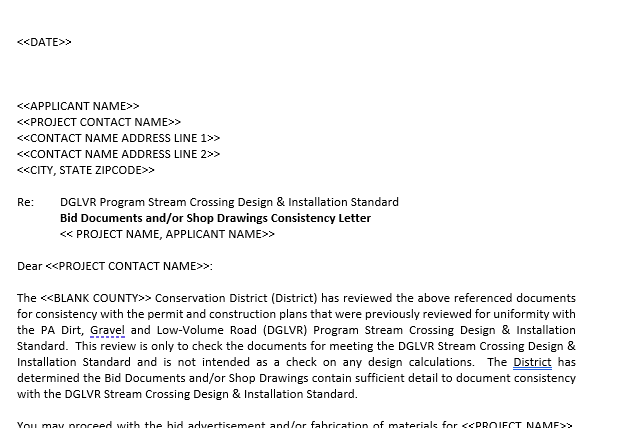 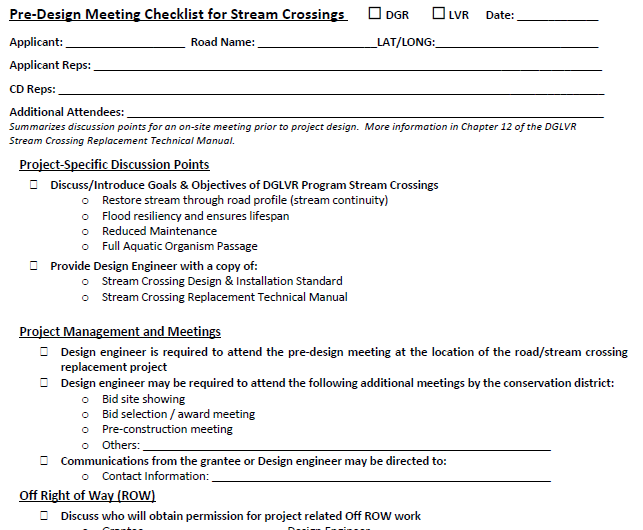 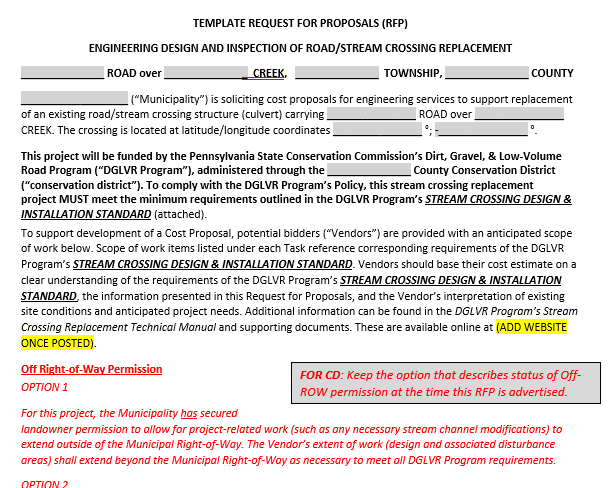 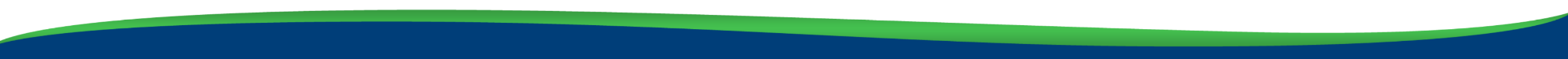 www.dirtandgravelroads.org
Tech Manual: Ch 9, Construction and Inspection
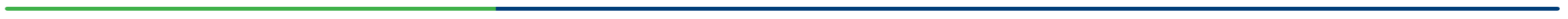 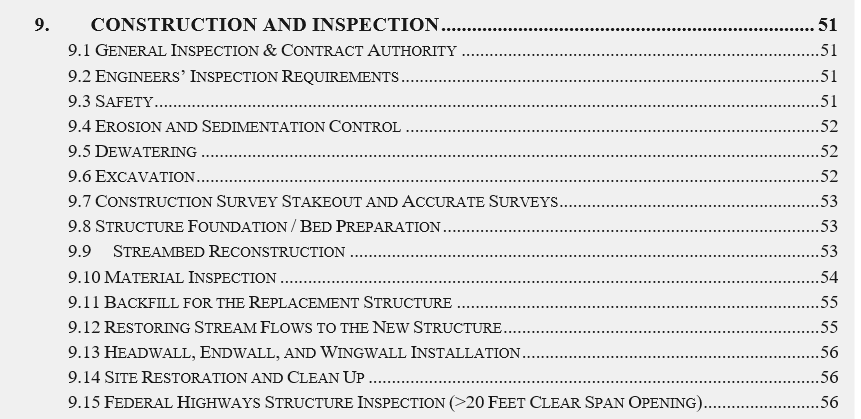 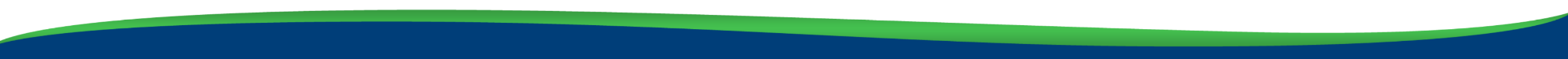 www.dirtandgravelroads.org
Tech Manual: Ch 9, Construction and Inspection
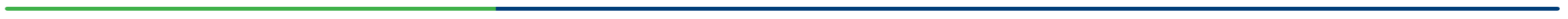 Ch 9 Highlights:	
Inspection Requirements (engineer and CD)
Logistics: safety, E&S, dewatering etc
Structure placement
Re-establishing stream
Grade Control
Bank Margins
Streambed substrate
Backfill and cleanup
Other Resources:	
Tech Bulletin: Grade Control
Tech Bulletin: Streambed Material
Checklist: Construction Inspection
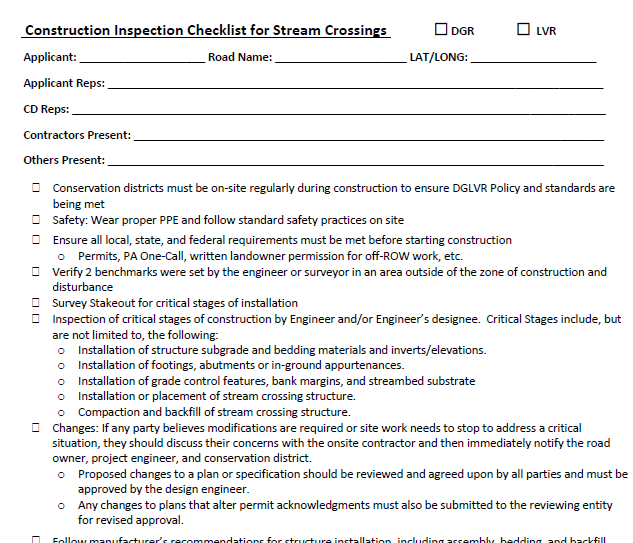 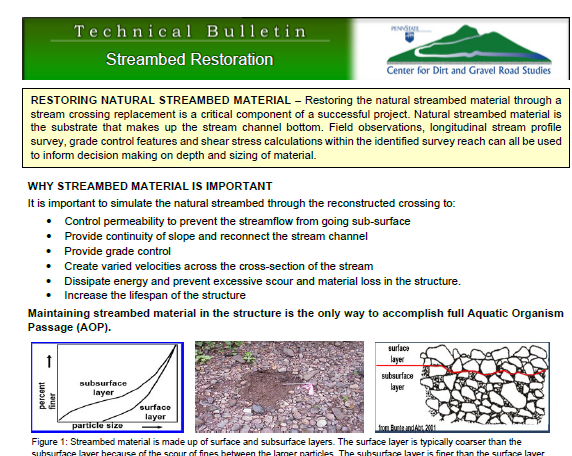 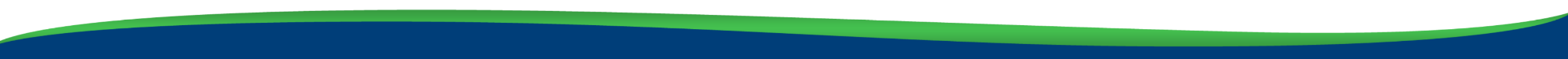 www.dirtandgravelroads.org
Tech Manual: Ch 10, Final Inspection and “As Built” Notes
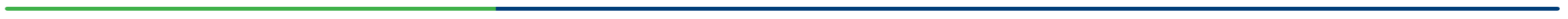 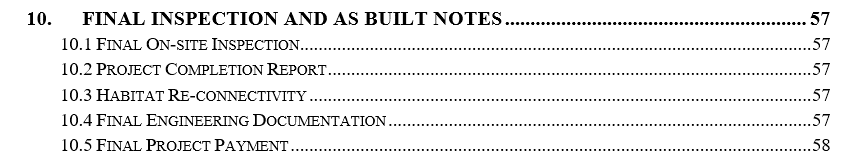 Ch 10 Highlights:	
Final inspection and completion report
Documentation and payment
Other Resources:	
Checklist: Final Inspection
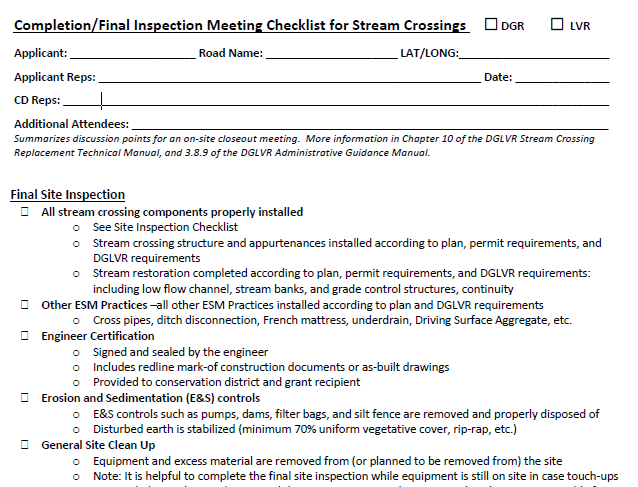 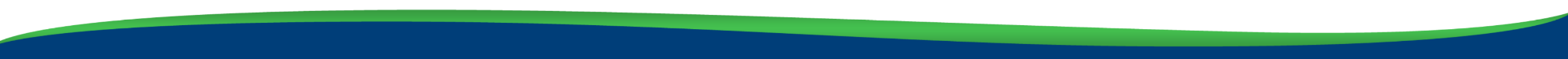 www.dirtandgravelroads.org
Tech Manual: Ch 11, Monitoring and Maintenance
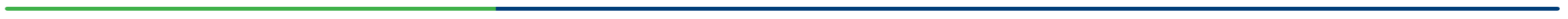 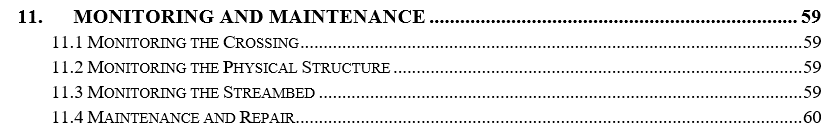 Ch 11 Highlights:	
Site monitoring encouraged but NOT required
Regular Maintenance: up to road owner
Larger “repairs”:  May be funded at discretion of individual CDs
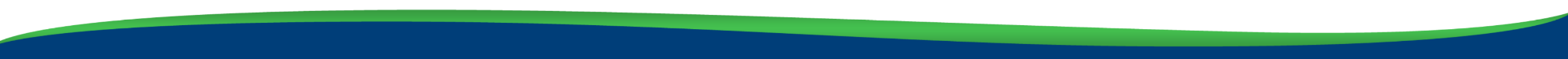 www.dirtandgravelroads.org
Tech Manual: Ch 12, Engineering Design Considerations
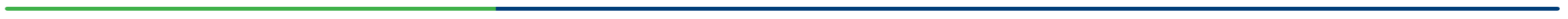 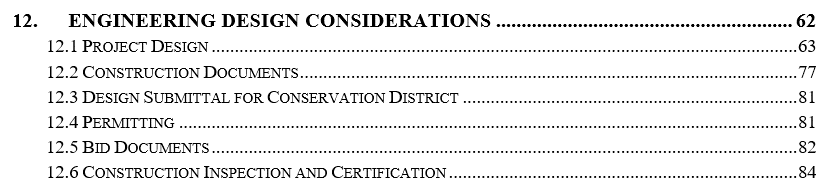 Other Resources:	
GP-11 Permit Memo
Raising the Road
Crossing realignment
Ch 12 Highlights:	
This chapter is intentionally repetitious of previous Chapters.
Written with an engineer audience in mind
More technical and design oriented
Can give to design engineer 
This is where a lot of the “nitty gritty” lives
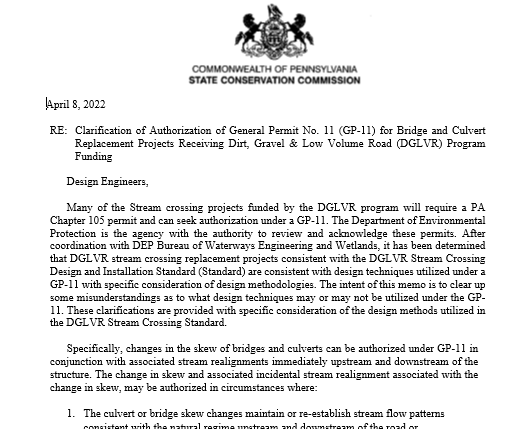 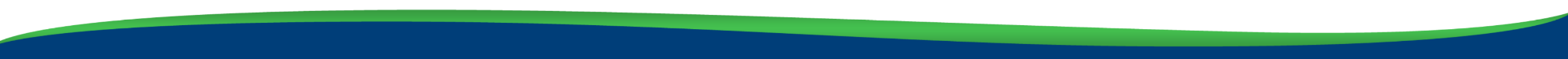 www.dirtandgravelroads.org
Tech Manual: Ch 12, Engineering Design Considerations
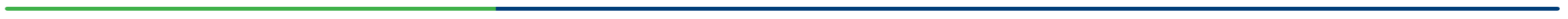 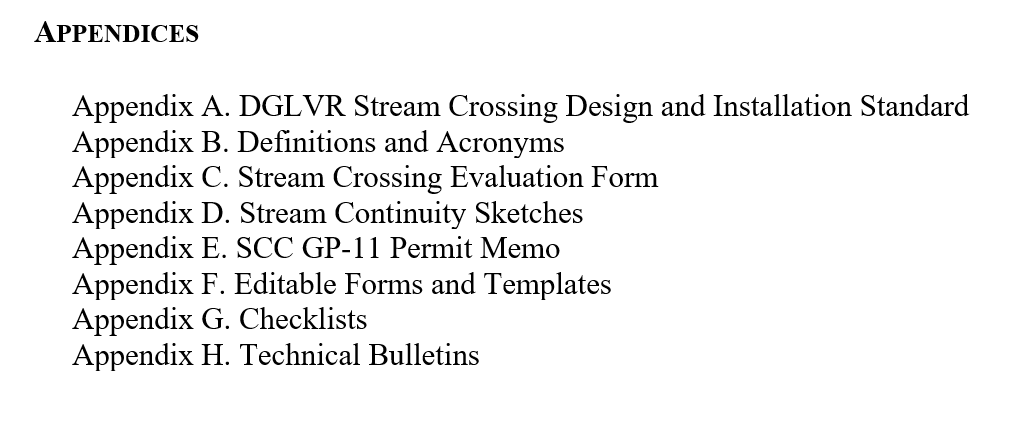 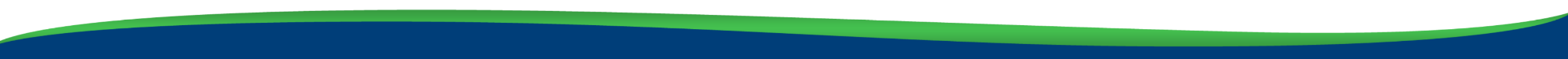 www.dirtandgravelroads.org
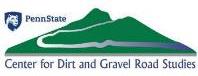 Stream Crossing Documents
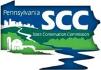 Effective July 1, 2022
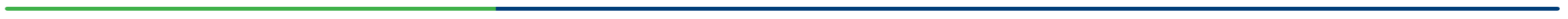 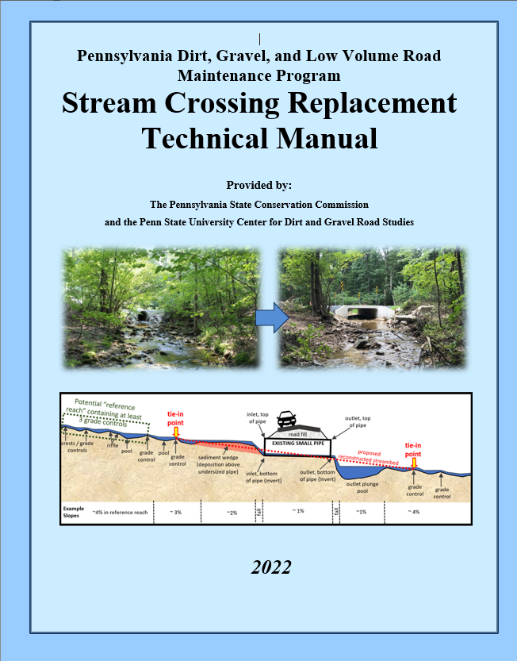 TECHNICAL MANUAL
Additional
Questions?
Introduction
Understanding the standard
Initial Site Assessment
Longitudinal Profile Survey 
Grant Application (Material Selection & Cost Estimation)
QAB Ranking & Review
Writing a Contract 
From Contract to Construction 
Installation and Constructions Inspection (active project oversight) 
Final Inspection & As-built Notes 
Maintenance 
Engineering Design, Permitting, and Bidding a Stream Crossing

Technical Manual does not contain additional  requirements not already specified in Policy or Standard.
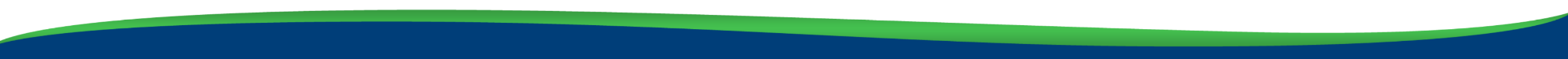 www.dirtandgravelroads.org